Figure 14. Percent group differences for various FA, trace and LJD computed from ROIs highlighted in Figure 4. Cortex ...
Cereb Cortex, Volume 19, Issue 3, March 2009, Pages 675–687, https://doi.org/10.1093/cercor/bhn112
The content of this slide may be subject to copyright: please see the slide notes for details.
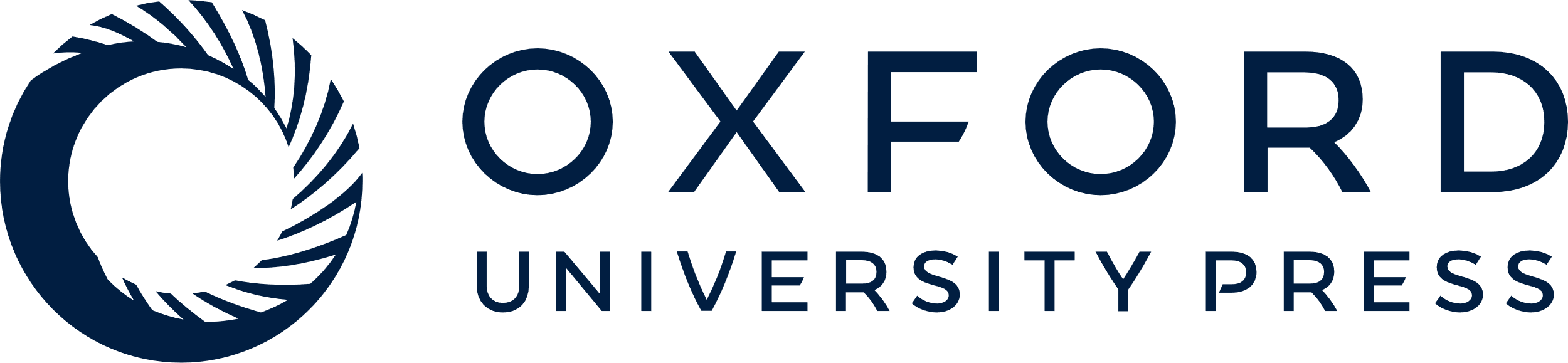 [Speaker Notes: Figure 14. Percent group differences for various FA, trace and LJD computed from ROIs highlighted in Figure 4. Cortex exhibits a huge drop in FA. LJD changes are almost similar in all structures, indicating a uniform growth of the brain.


Unless provided in the caption above, the following copyright applies to the content of this slide: © The Author 2008. Published by Oxford University Press. All rights reserved. For permissions, please e-mail: journals.permissions@oxfordjournals.org]